Eco 6380 Predictive Analytics For EconomistsSpring 2016
Professor Tom Fomby
Department of Economics
SMU
Presentation 1Two CulturesOfStatistical ModelingChapters 1 and 2 in SPBand Breiman’s Two Cultures Paper
Textbook:Data Mining For Business IntelligencebyG. Shmueli, N. Patel, and P. BruceWiley( 2nd ed., 2010)
See the Foreword of this book.  (Daniel Pregibon of Google)
Definition: “Data Mining is the art of extracting useful information from large amounts of data.”
“The amount of data flowing from, to, and through enterprises of all sorts is enormous, and growing rapidly – more rapidly than the capabilities of organizations to use it.”
Definition of “Data Mining”
“THE NONTRIVIAL EXTRACTION OF IMPLICIT, PREVIOUSLY UNKNOWN, AND POTENTIALLY USEFUL INFORMATION FROM DATA”
Kurt Thearling, An Introduction to Data Mining
http://www.thearling.com/text/dmwhite/dmwhite.htm
The Stigma of the Term“Data Mining”
To Economists the term “Data Mining” is a derogatory term.  To them it implies running a large number of regressions and choosing only the regression results that support the initial hypothesis under investigation.  This is a problem in the statistical field of “multiple comparisons.”  See “Data Mining” by Michael C. Lovell in The Review of Economics and Statistics, Vol. 65, No. 1 (Feb., 1983), pp. 1 – 12, on adjusting the p-values of finally chosen regressions for multiple comparisons involving non-orthogonal regressors. (See Data Mining_Lovell.pdf)
In the Design of Experiments literature in statistics, multiple comparisons are handled by Bonferroni Bounds.  What makes it possible is the orthogonality of the regressors in the ANOVA designs.
For this reason, Economists now usually refer to Data Mining as “Predictive Analytics.”  Economists are accepting of Predictive Analytics, much more so than the term “Data Mining.”
Role of Interpretationof Data Mining Models
Just because some data mining models can predict well and capture certain “data regularities” for long periods of time does not mean that decision-makers who are using Data Mining results aren’t interested in the “logic” of the statistical results that are being presented.
Some Data Mining models are “black box” models (e.g. ANN models) in that they offer little interpretability other than “according to cross-validation, this variable is an important predictor while that variable is not.”
As a result,  parametric models like multiple linear regression and logistic models remain popular “supporting” models of Data Mining efforts in that they offer both qualitative and quantitative analyses of the relationships between a target variable and explanatory (input variables) upon which Information Technology (IT) executives can drawn some confidence in the work being done.
Statistical Hypothesis TestingVersusPrediction:Two Distinct Purposesof StatisticsSee: Prof. Leo Breiman“Statistical Modeling: The Two Cultures” Statistical Science, Vol. 16, (Aug., 2001), 199 – 215.
Example of Statistical Hypothesis Testing
A Clinical Trial of 400 people – 200 randomly selected into a Control (Placebo) Group  and the Other 200 into a Treatment Group
Question:
Does the Drug Treatment Significantly Increase An Asthma Sufferer’s Breathing Capacity?
Method:
Conventional Statistical Methods Like T-Test
Of Significant Difference in Population Means
Comparison of Two Populations:Example of Hypothesis TestingSource of this and next three slides:http://www.socialresearchmethods.net/kb/stat_t.php
The T-Test assesses whether the means of two groups are statistically different from each other.
This analysis is appropriate whenever you want to compare the means of two groups, and especially appropriate as the analysis for the posttest-only two-group randomized experimental design.
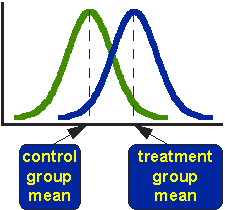 The Notion of Statistical Distance
Be Careful!
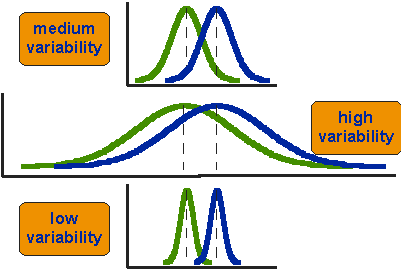 Difference in Group MeansAdjusted for Variability of Groups
Ingredients of T-statistic
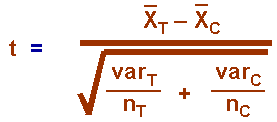 P-Value
http://graphpad.com/quickcalcs/PValue1.cfm
http://www.chem.uoa.gr/applets/AppletTtest/Appl_Ttest2.html
But Hypothesis Testing IsNot All There Is.Some People Are Just as Interested in Prediction.
Prediction – The process of guessing what the  value of a entity’s “target” variable will be in the future based on some observable characteristics of the entity
Examples of “entities” are persons, companies, and governments.
Example of a Prediction Problem
Early Detection of a Stolen or Compromised Credit Card
Not So Interested in How or Why the Credit Card was Stolen but Instead Whether Recent Transactions are Indicative of a Stolen or Compromised Credit Card
Tool – Box Plot
○
○
Outlier
Max
Q3
Mean
Q2(Median)
+
Notch
Q1
Min
○
The Box Plot:
Let us take a look at the typical Box-Plot:
○
○
Outlier
Max
Q3
Mean
Q2(Median)
+
Notch
Q1
Min
○
Some Data Mining Examples
Banks – applicants who are likely to default on loans.  Credit Scoring.  Classification problem, 0 – 1 target variable: Methods include logit model; classification tree, Naïve Bayes; etc.)
Amazon Sidebars – customers who purchased book X are likely to purchase book Y.  Affinity Analysis.   Use Association Rules based on the A priori algorithm.
More Examples
Catalog Merchants – helps target customers who are most likely to purchase items from catalogs (Target Marketing – classification problem, 0-1)
Customer Segmentation – helps determine the different types of customers that you serve (Cluster Analysis – Unsupervised Learning)
Warranty Analysis – Real-time monitoring of machines under warranty to detect early the ones that have a significant probability of breaking down so that timely maintenance can be used to reduce excessive warranty claims
More Examples
Customer Churn – helps determine which customers are likely to leave your service and therefore you can target those customers with incentives to help convince them to stay.  (Classification or Duration Modeling)
Introduction of New Products and Customer Reactions to them – (Text Mining of Social Media (Twitter, Facebook). Text Mining = convert phrases and word frequencies within documents into numerical scores that in turn be feed into a Predictive Analytics Model.
More Examples
Detection of Fraudulent Insurance Claims – Another application of Text Mining.
IRS – helps identify tax returns that are fraudulent. (Outlier analysis – Box Plots)
Detecting Credit Card Fraud – Another application of Outlier analysis.
Website Design – A web-based sales company experimenting with several website designs and analyzing which website design is best.  (Link Analysis)
A Flow Diagram of a TypicalUniversity Coursein Data Mining
Prediction • MLR  • K-Nearest Neighbor  • Regression Trees  • Neural Nets
Data Preparation & Exploration 

•Sampling 
•Cleaning
•Summaries •Visualization •Partitioning 
•Dimension reduction
Classification • K-Nearest     Neighbor  • Naïve Bayes
 • Logistic Regression 
 • Classification Trees  • Neural Nets  • Discriminant Analysis
Model Evaluation & Selection
Deriving Insight
Segmentation/Clustering
Deriving Insight
Affinity Analysis/ Association Rules
Figure 1.2: Data mining from a process perspective
G. Samueli, N. R. Patel and P.C. Bruce.  Data Mining for Business Intelligence (2007).
Some Very Important Terms
Supervised Learning -  The process of building a predictive model(s) for a continuous target variable or a categorical target variable
Unsupervised Learning (Data exploration and visualization) – The process of examining the data by means of data discovery and data visualization techniques.  This learning does not involve the construction of a predictive model although the results obtained from unsupervised learning may lead to building better predictive models that are based on the data.  Such tasks include the construction of summary statistical tables (eg min, max, mean, median, kurtosis, skews of variables), Box-Plots, histograms, pie charts, matrix plots, bivariate and partial correlations, QQ and PP plots, Contingency Tables (2x2, mxn), time series plots, etc.
Types of Variables
Continuous (Interval or numeric) variable – a variable whose values are measured continuously over the real line or an interval of the real line.  Example: Sales of a firm for a given month.
Categorical Variable – a variable that is described by categories (eg. success or failure)
Types of Categorical Variables
Binary – (for example, 0 = “failure”, 1 = “success”)
Nominal (Unordered) Categorical Variable – categories have no natural order ( 1 = light blue background for logo, 2 = gray background, 3 = white background)
Ordinal (Ordered) Categorical Variable – (0 = poor performance, 1 = moderate performance, 2 = high performance)
The type of categorical variable you are modeling can affect your choice of modeling technique
Careers in Data Mining
Financial Analysts (Default Analysis and Risk Management – the FRM)
Genetic Engineering (Discovery of Gene Combinations that are markers for certain kinds of cancer and that lead to revolutionary drug treatments)
Customized Medical Treatment
Business Analysts (Target Marketing, Credit Scoring, Customer Retention, Customer Segmentation)
Salary/Income of Analytics/Data Mining/Data Science professionalshttp://www.kdnuggets.com/2013/02/salary-analytics-data-mining-data-science-professionals.html
Table 1: 2013 Annual Income/Salary by Employment type
Recent News Storieson Analytics as a Career
http://www.datasciencecentral.com/profiles/blogs/data-scientists-making-300-000-a-year-wall-street-journal
http://www.technologyreview.com/news/513866/in-a-data-deluge-companies-seek-to-fill-a-new-role/
http://www.nytimes.com/2013/04/14/education/edlife/universities-offer-courses-in-a-hot-new-field-data-science.html?pagewanted=all&_r=0
The McKinsey Reporton Big Data
“Big data: The next frontier for innovation, competition, and productivity”
http://www.mckinsey.com/insights/business_technology/big_data_the_next_frontier_for_innovation
“140,000 – 190,000 more deep analytical talent positions needed”
“1.5 million more data-savvy managers needed to take full advantage of big data in the United States